Электронный дневник
Портал
Web –образование.
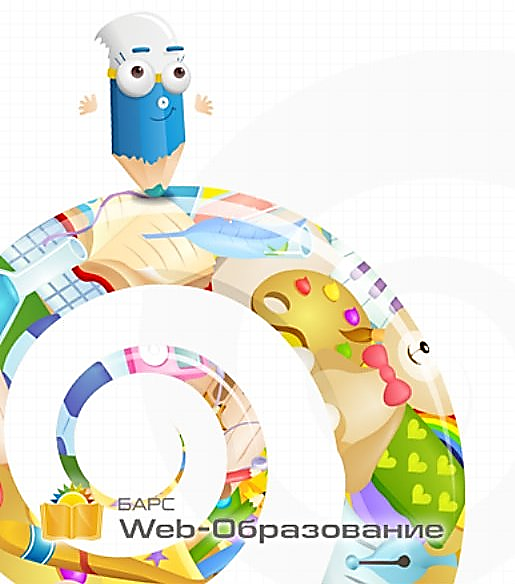 ГОСУСЛУГИ.
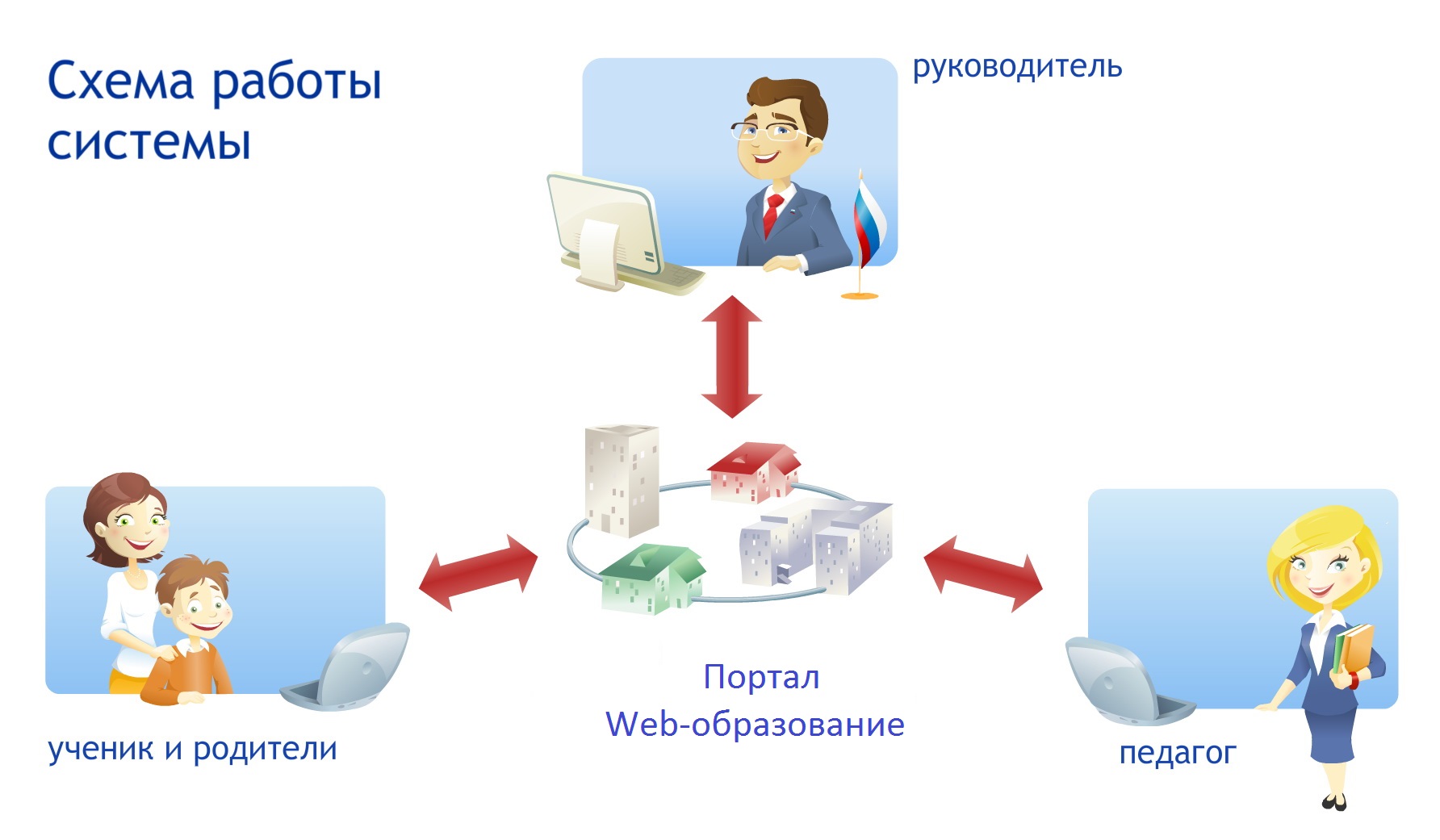 ШАГ-1
Регистрация на портале ГОСУСЛУГИ.
https://www.gosuslugi.ru/
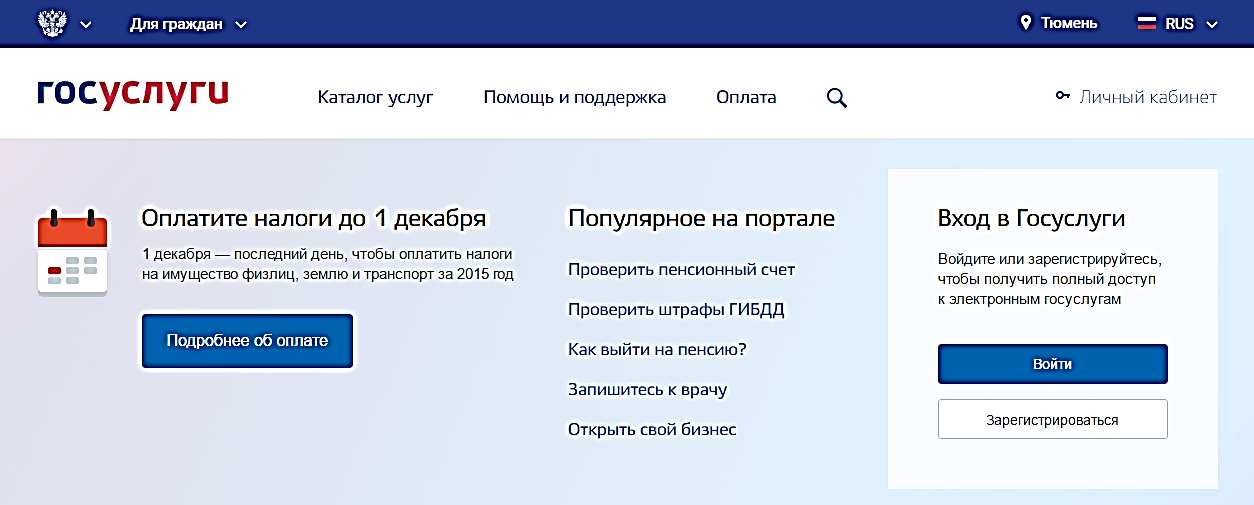 1.1. Нажмите кнопку «Зарегистрироваться»:
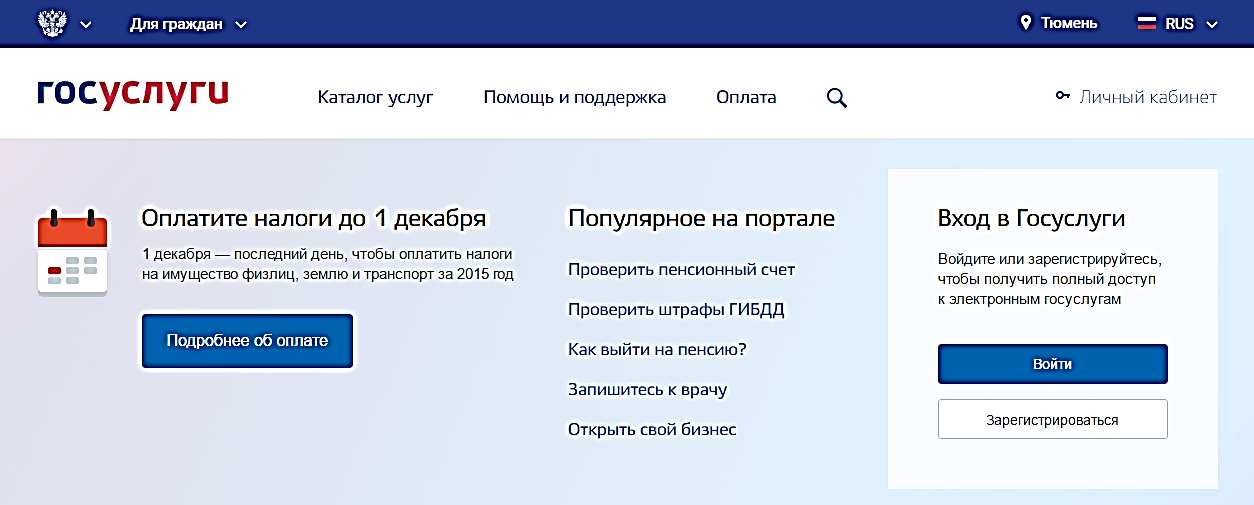 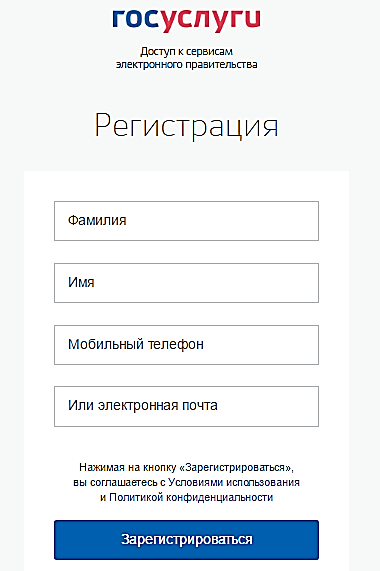 1.2. 
Введите фамилию, имя, номер мобильного телефона. 

И снова нажмите кнопку «Зарегистрироваться».
1.3. На указанный телефонный номер придет активационной код , который нужно будет ввести в поле «КОД» и нажать кнопку «ПРОДОЛЖИТЬ».
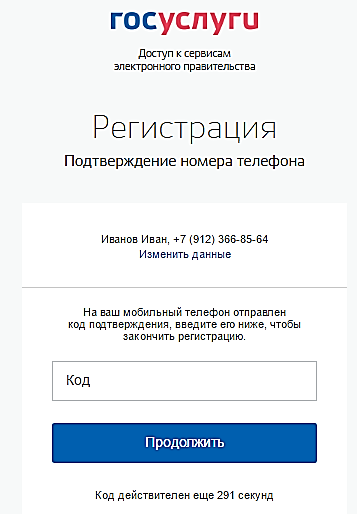 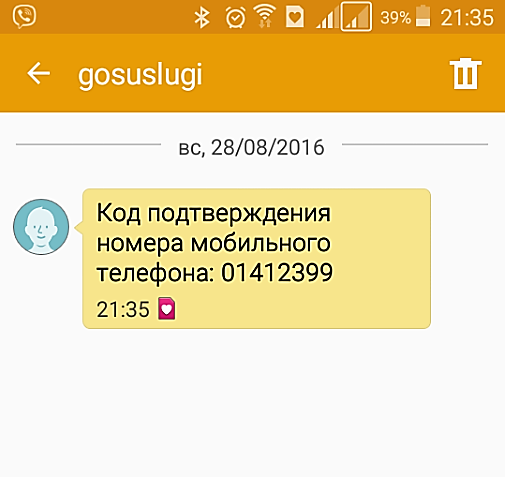 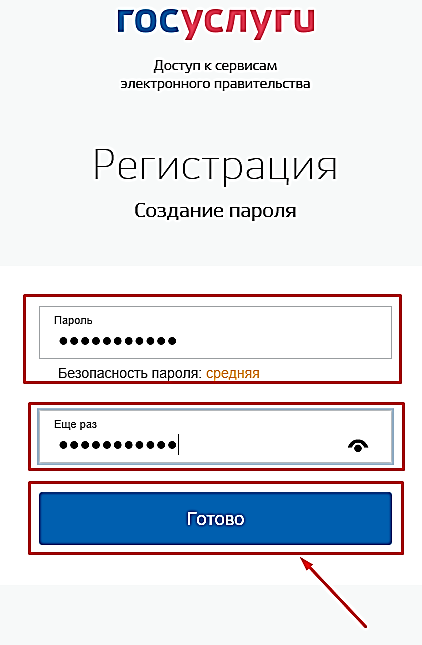 1.4. 
Придумайте пароль для сайта, введите его два раза и нажмите кнопку «Готово»:
1.5. Заполните ВСЕ поля анкеты:
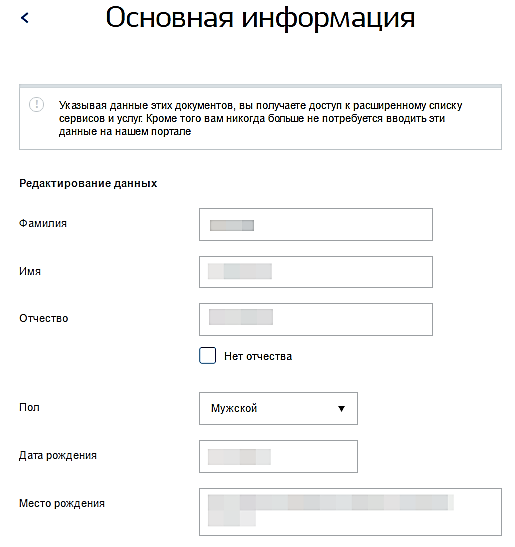 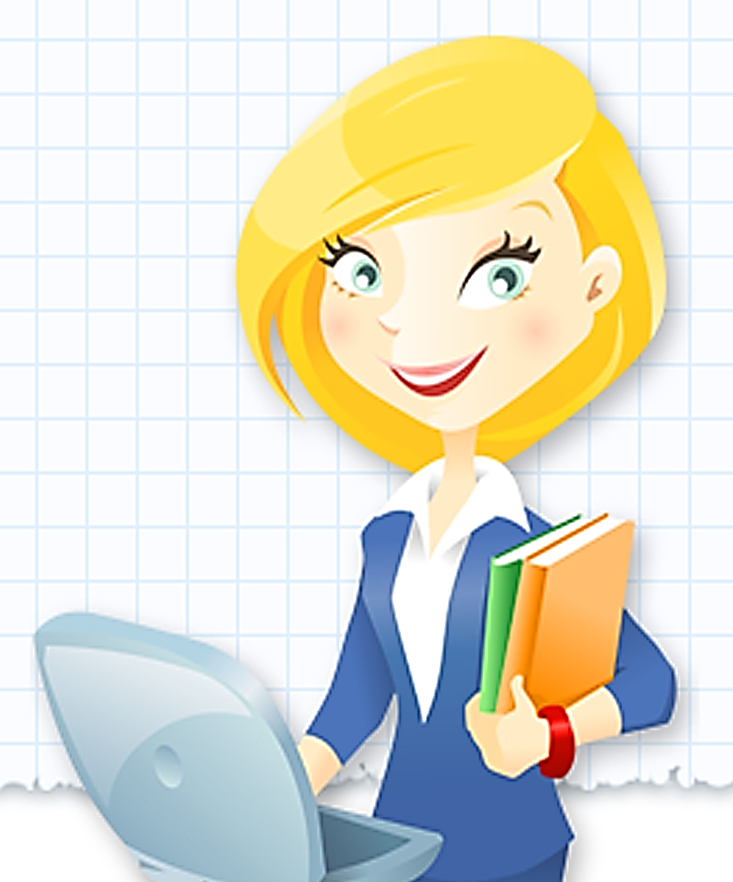 1.5. Заполните ВСЕ поля анкеты, данные паспорта и СНИЛС:
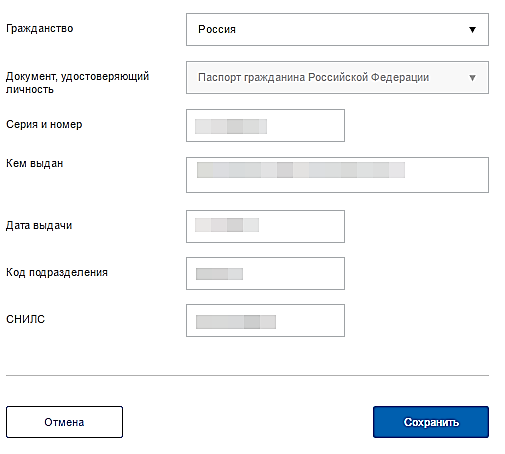 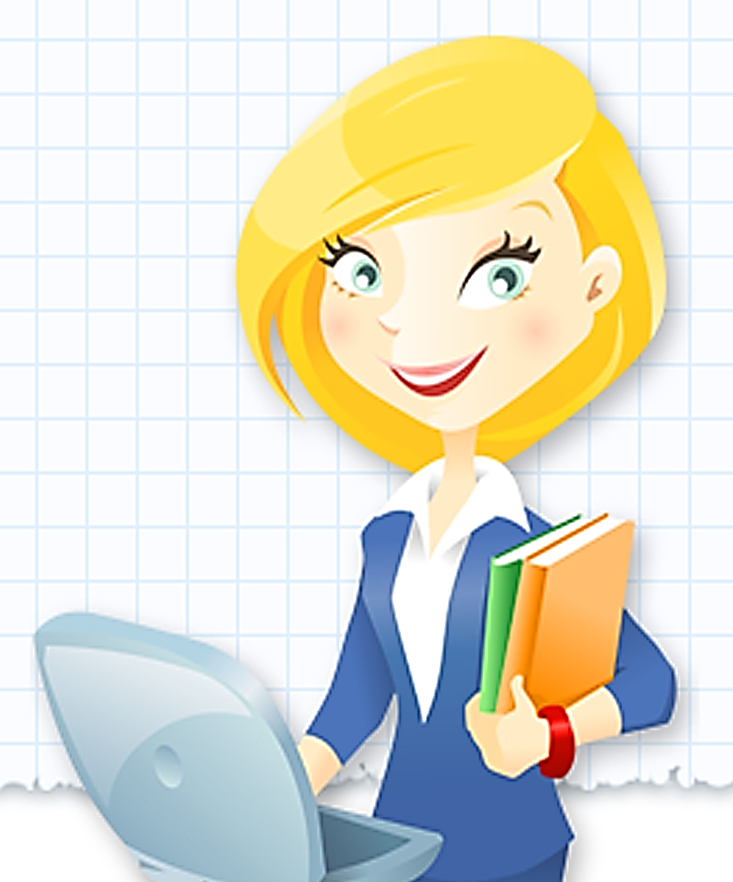 1.6. В разделе «Контактная информация» указать в поле Адрес проживания фактический адрес проживания:
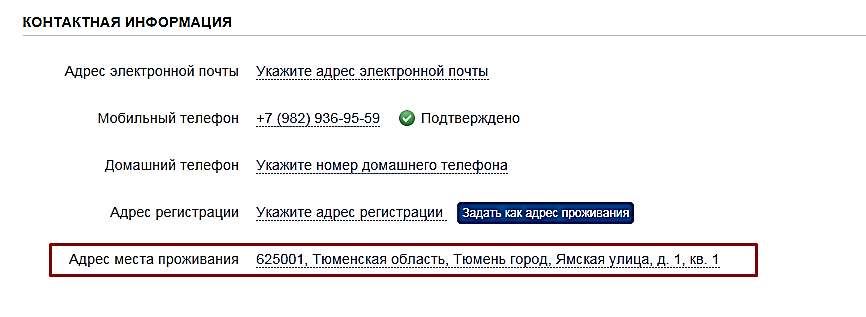 Чем точнее вы укажете данные, тем быстрее они пройдут проверку!
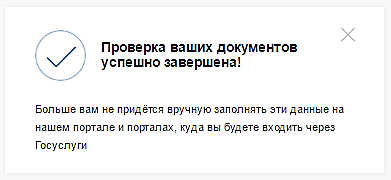 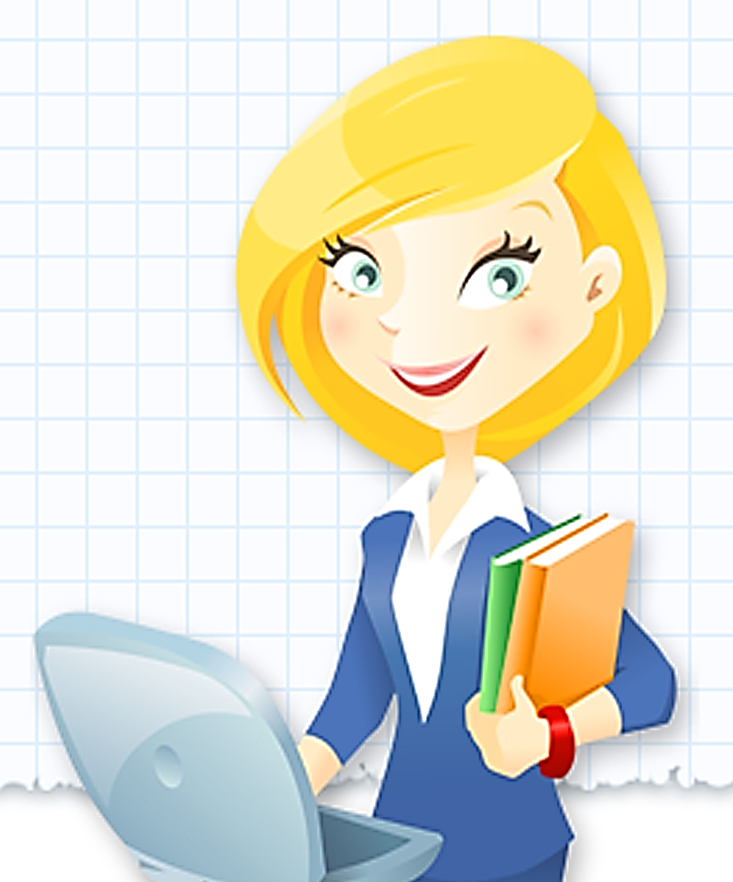 ШАГ-2
После окончания регистрации заходим 
на портал Web-образование:
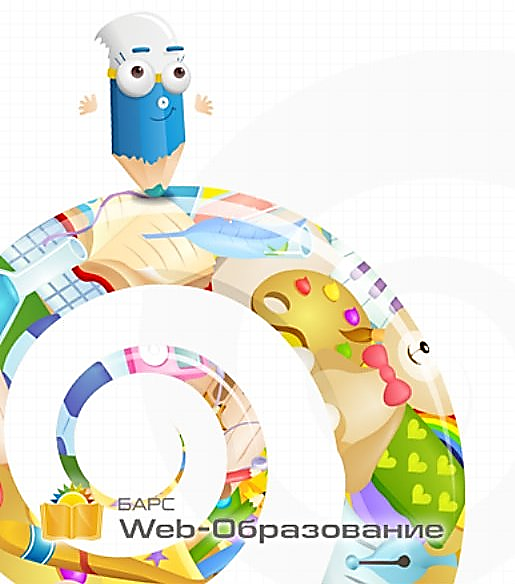 https://school.72to.ru
2.1. Нажмите кнопку «ДАЛЕЕ»:
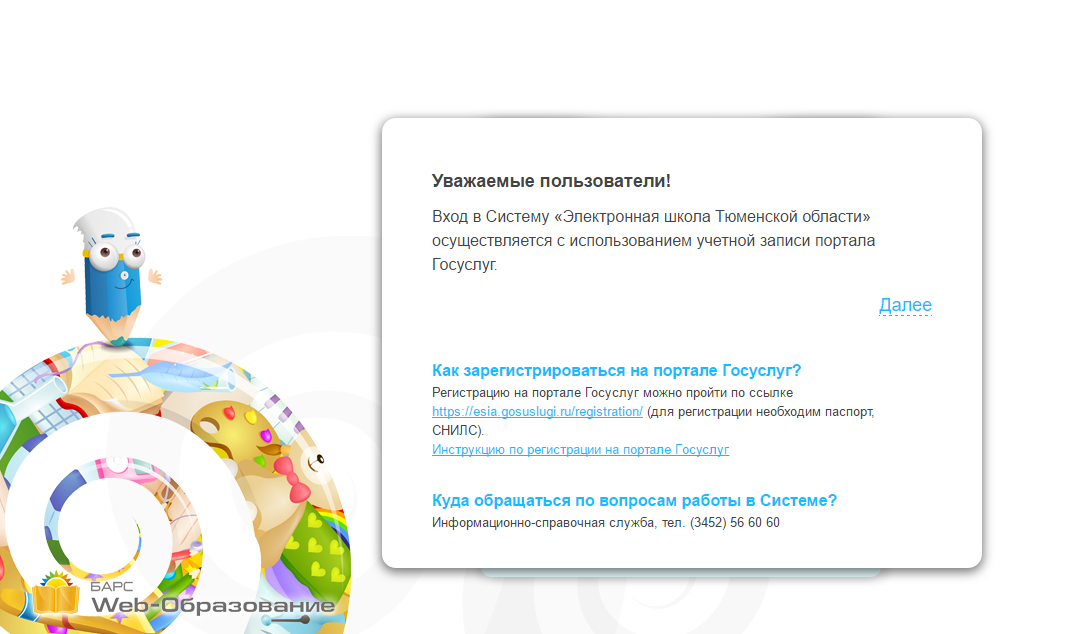 2.2. Нажмите кнопку «вход для пользователей старше 14,5 лет»:
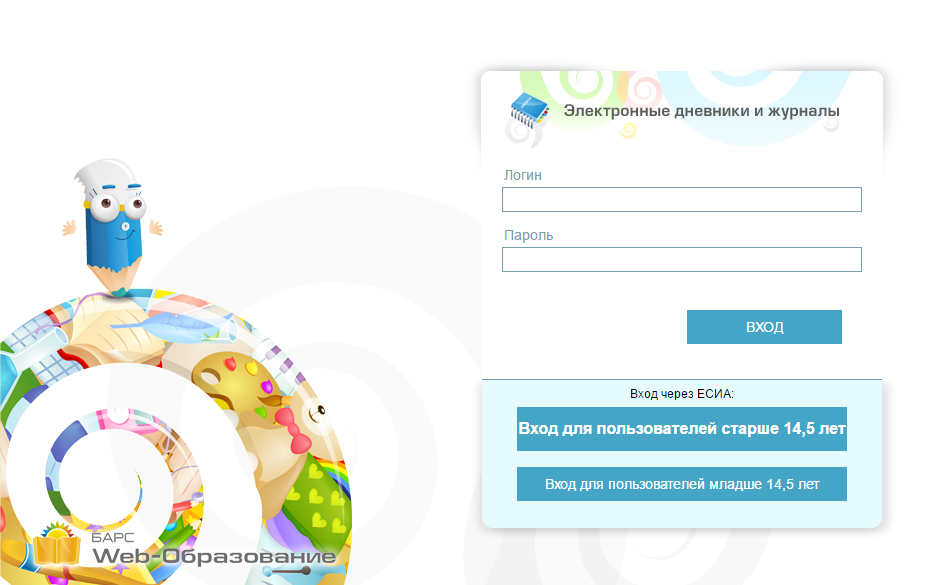 На этом этапе работы система Вас автоматически переведет на портал 
ГОСУСЛУГИ:
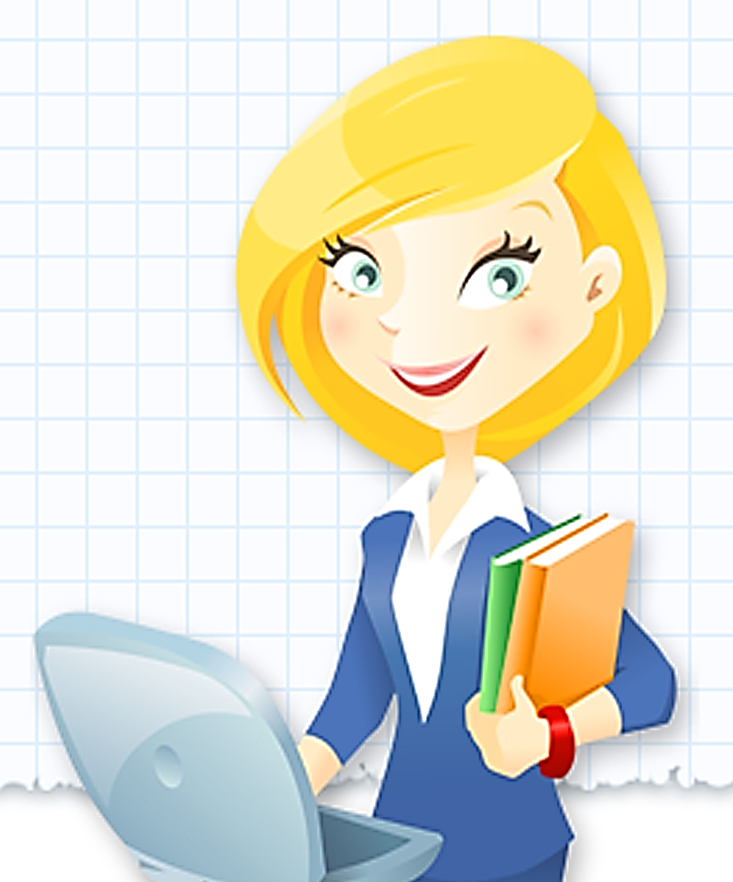 2.3. Поля для входа:
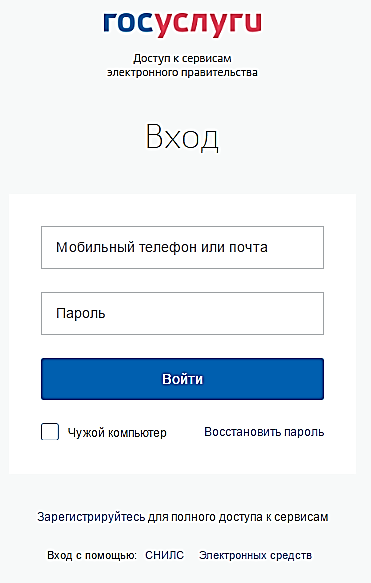 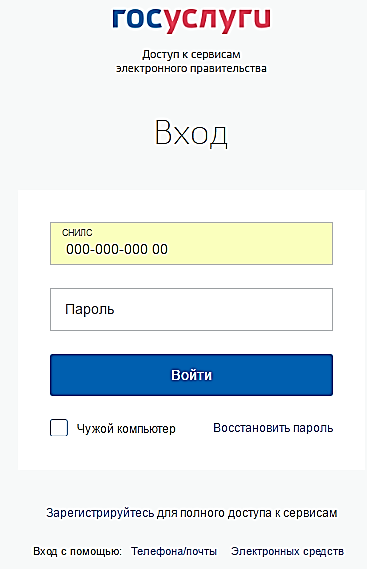 ИЛИ
На этом этапе работы система производит идентификацию личности и 
возвращает на портал Web-образование:
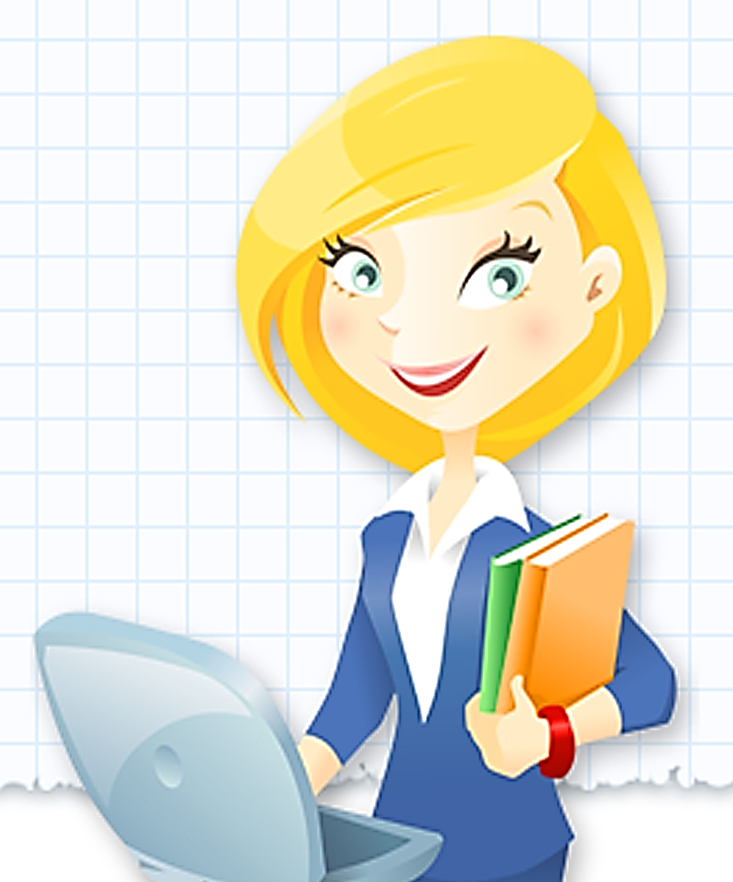 2.4. Нажмите кнопку «ВХОД»:
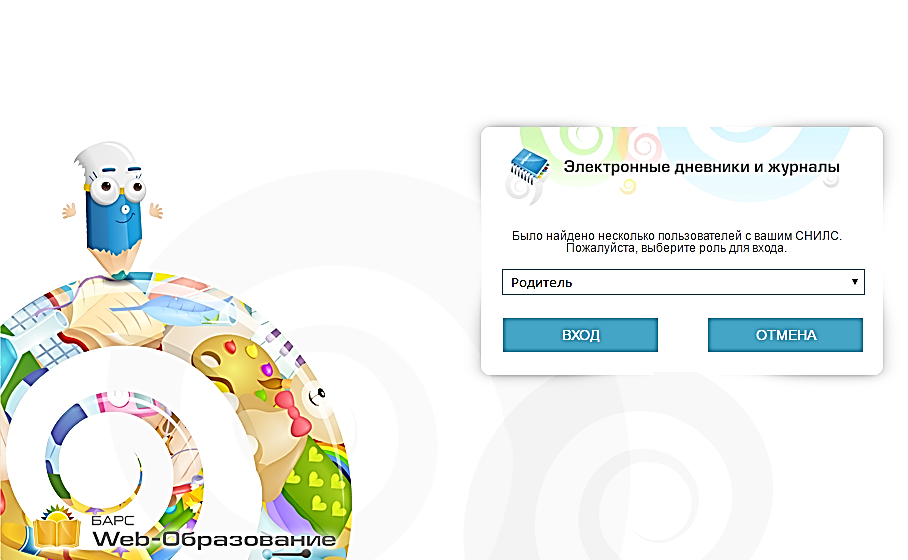 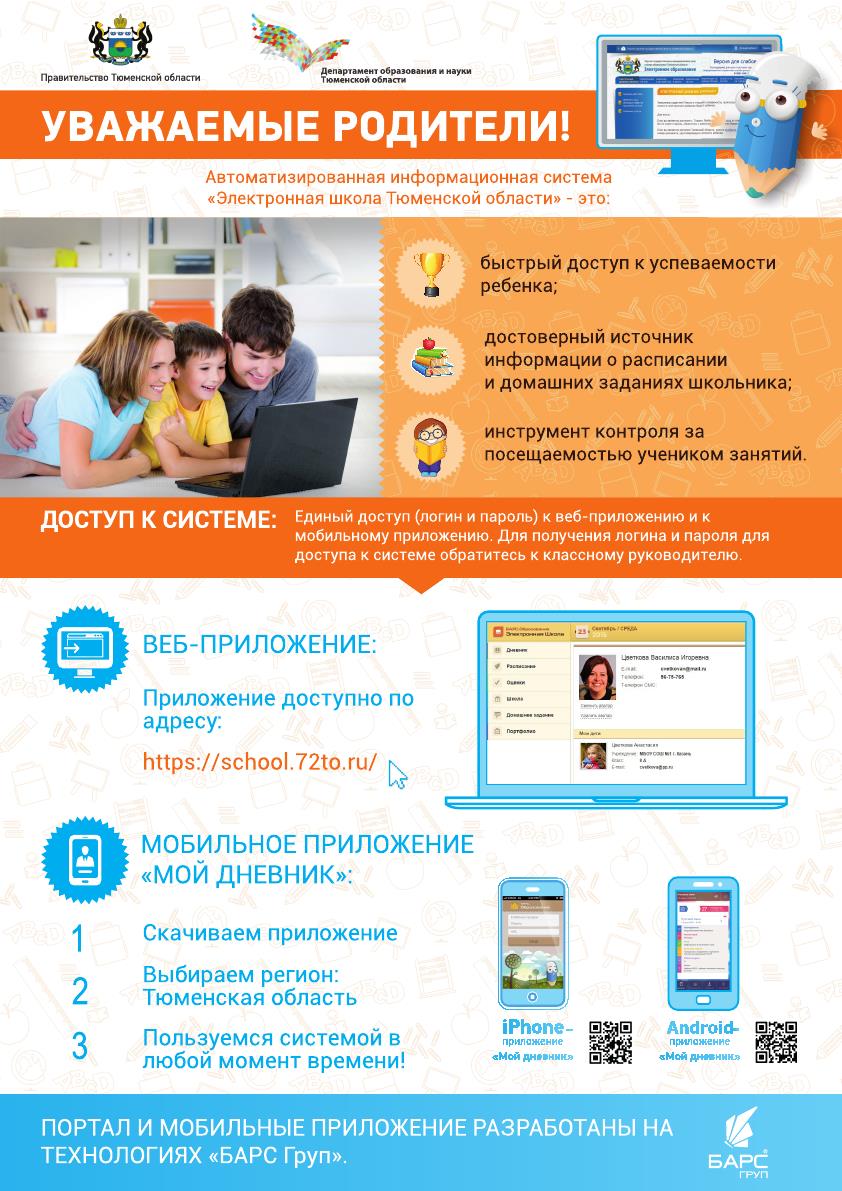 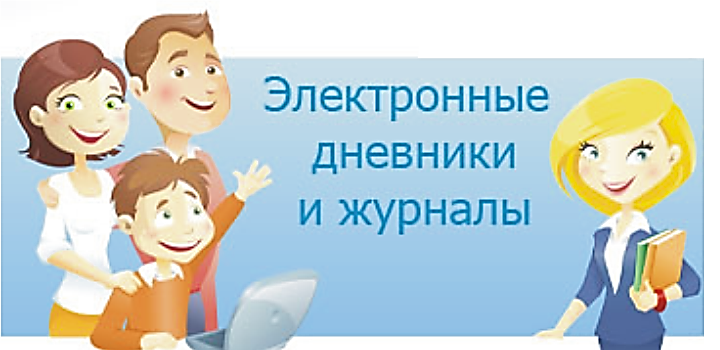 Спасибо 
за 
внимание!